Tájékoztató a logopédiai ellátás változásairól
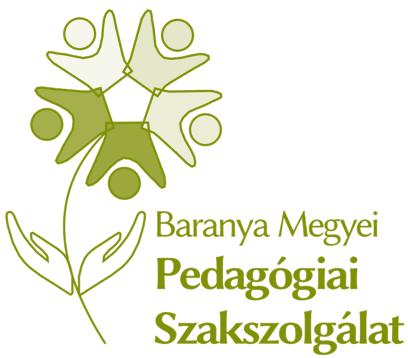 2017-18
Törvényi változás – 15/2013 EMMI rendelet
A logopédiai ellátás keretében el kell végezni a harmadik és ötödik életévüket betöltött gyermekek beszéd- és nyelvi fejlettségének szűrését. 
A hároméveskori logopédiai szűrés a nyelvi fejlettségre (receptív és expresszív nyelv), az ötéveskori szűrés elsősorban a beszédartikulációra, illetve az írott nyelvi (írás és olvasás) készültségre irányul. 
A szűrés eredménye alapján szükség szerint el kell végezni a gyermek további logopédiai vizsgálatát, illetve kezdeményezni kell további gyógypedagógiai, pszichológiai, orvosi vizsgálatokat.
Kötelezettségek
Szűrés

    Vizsgálat

    Terápia megszervezése
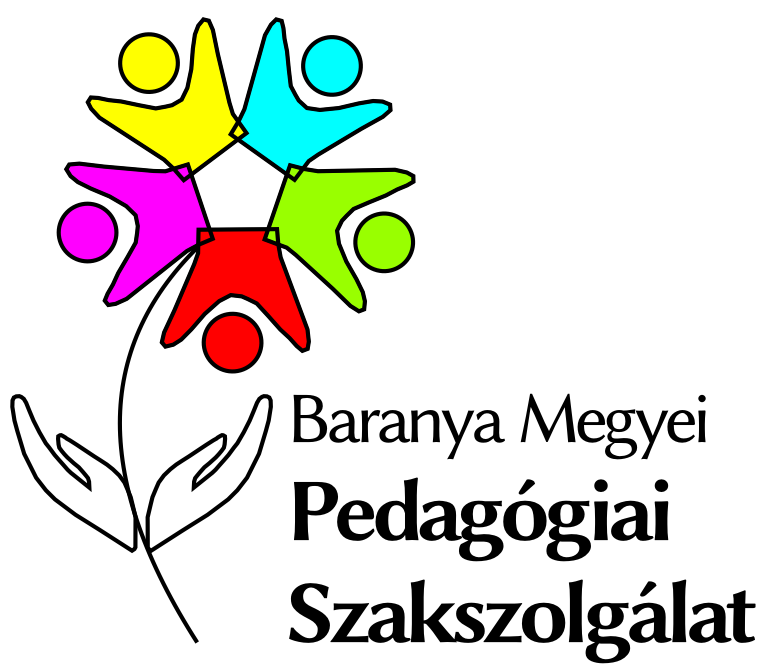 Szűrés
3 éves –  nyelvi fejlettség

    5 éves – beszédartikuláció és írott                                      nyelvi készültség
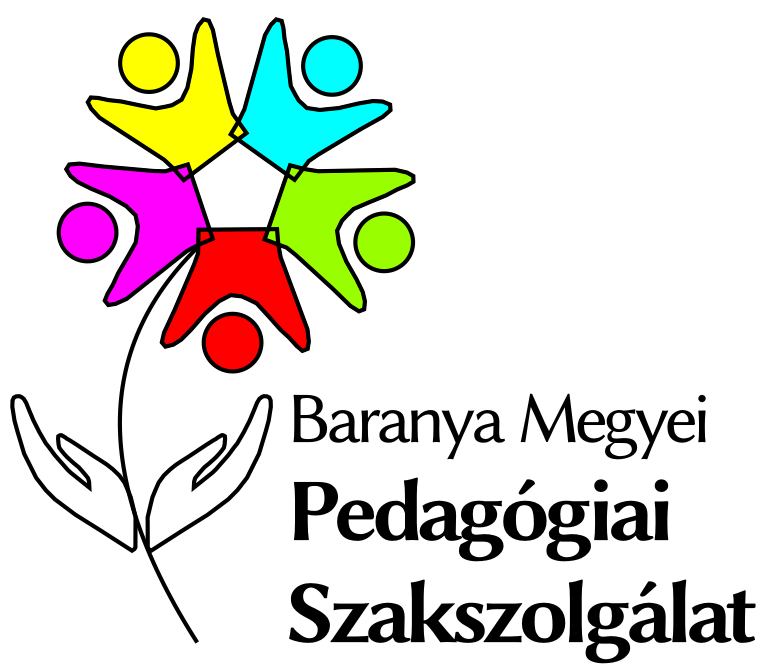 Vizsgálat
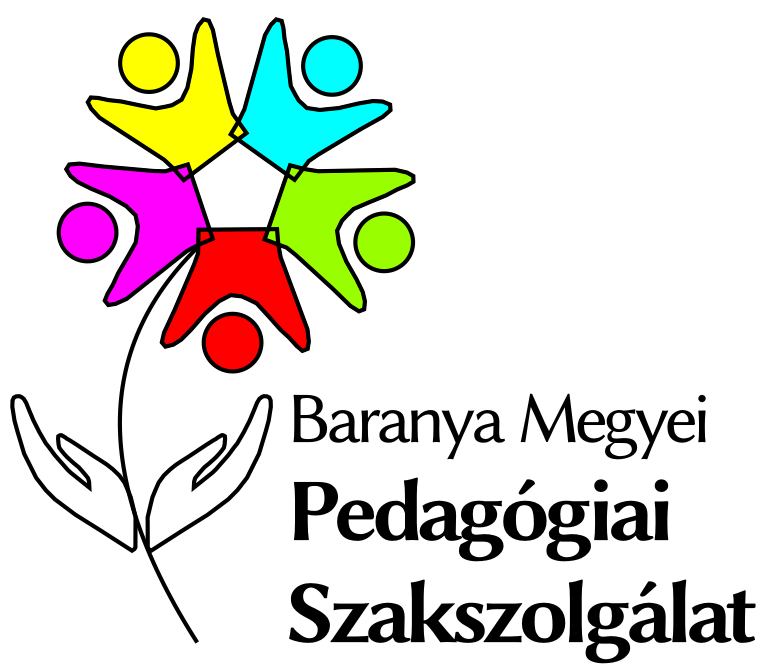 Vizsgálat
Terápia

Kötelező
Önkéntes
Azonnali ellátás
Tanácsadás
Várólista

         Szülői jelentkezés alapján
Óvodás korú
Iskolás korú
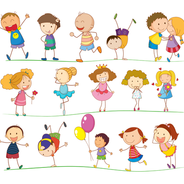 Köszönjük
az 
együttműködést!